Welcome to Class!
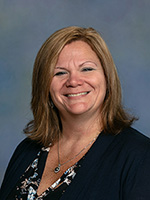 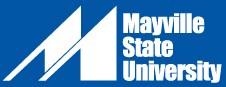 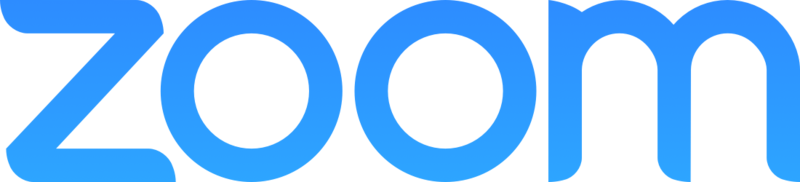 Zoom Moderator Chris Gonnella
701.610.3461 text first
Christine.Gonnella@mayvillestate.edu
How to Manage Your View
(for Windows machines)
If you are in Full Screen, exit.
How to
Mute and Unmute your microphone
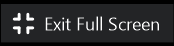 How to Troubleshoot
Maximize your Zoom window.
and Turn your video on and off
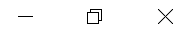 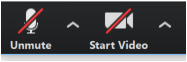 Screen is frozen? Stay connected, if possible. The system should reconnect. If not, sign out and sign back in.
Hear an echo? Mute your mic and/or turn off computer sound (speakers)
No audio or video? Click the up arrow.
Choose Test Speaker and Microphone… 
Still no audio or video? Sign out of Zoom, then sign back in.
Still having issues? Reboot then sign back in.
Just can’t get your audio to work? Call in:  From a phone, dial 1-312 626 6799 and then the Meeting ID: 728-905-295. This will allow you to listen to an participate in the meeting.
Try different views. 
These options will display when there are multiple video feeds available.
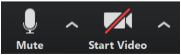 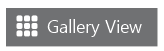 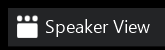 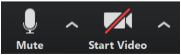 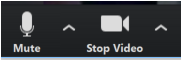 How to Chat and See Participants
If you forget to mute, I may mute you. (Don’t take it personally!)
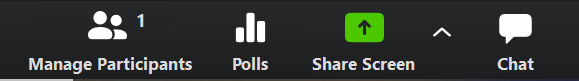 Always mute your mic when you are not speaking!
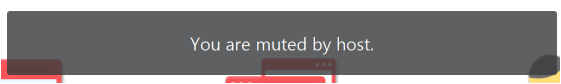 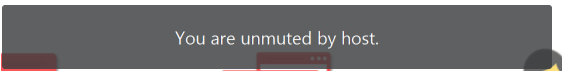 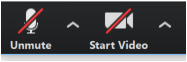 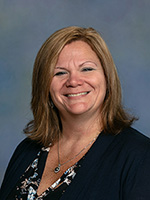 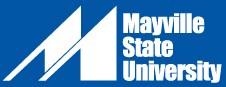 Tips for Success
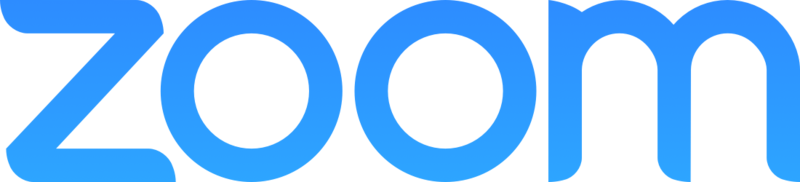 Facilitator Chris Gonnella
701.610.3461 text first
Christine.Gonnella@mayvillestate.edu
Always mute your mic when you are not speaking!
If you are in Full Screen, exit.
Mute and Unmute 
your microphone
Try different views
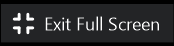 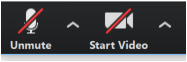 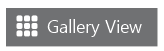 Maximize your Zoom window.
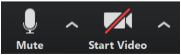 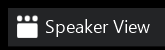 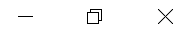 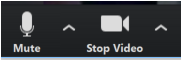 If you forget to mute,
you may be muted by the host.
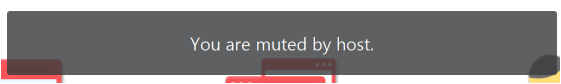 Turn your camera 
on and off
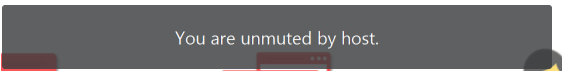